Çocuk İhmal ve İstismarını Önlemede Ebeveynlerin Rolü
Hafta 11
İhmal Nedir
18 yaşın altındaki çocukların ya da ergenlerin fiziksel ve psikolojik sağlıkları ve gelişmeleri için temel olan beslenme, korunma, sevgi, gözetim, eğitim ve yol gösterme gibi gereksinimlerinin kendilerine bakıp gözetmekle yükümlü kişilerce yeterince karşılanmamasıdır.

İhmalin Bazı Nedenleri:
Aile Krizleri:
İş kaybı
Ciddi bir hastalık 
Boşanma Kronik ve/ya nesiller arası durumlar, örneğin; 
Düzensiz ev halkı hayatı 
Bir yapının ya da rutinin olmaması; 
Çocuğun evde kendine ait bir yerinin olmaması
(İnsan Hakları Derneği [İHD], 2008)
Tartışma
Bir aile maddi yetersizlik yüzünden çocuğunun ihtiyaçlarını karşılayamıyor. Bu ihmal mi?
11 yaşında bir öğrenci, her gün okuldan sonra anne-babası işten dönene kadar evde yalnız başına kalıyor. Bu bir ihmal mi?
Bir öğrenci okula her zaman kirli geliyor. Bu ihmal mi?
Bir öğrencinizin annesinin alkol kullandığını biliyorsunuz. Her ne kadar bu öğrenciniz okula bakımlı da gelse, burada bir ihmal var mı?
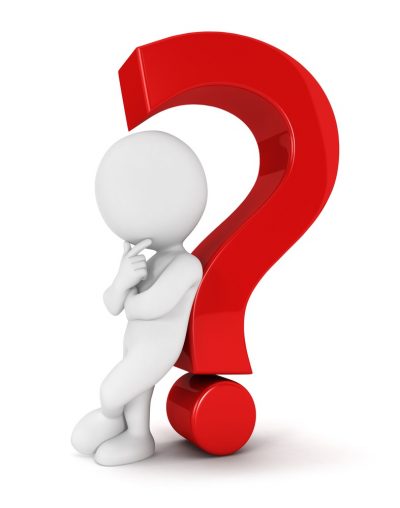 İstismar Nedir?
Yetişkinler tarafından 18 yaşın altındaki çocukların ya da ergenlere yapılan, bedensel ve/ya psikolojik olarak sağlıklarına zarar veren, fiziksel, duygusal, cinsel ya da zihinsel gelişimlerini engelleyen tutum ve davranışlardır.
															(İHD, 2008)
Türleri:
Fiziksel
Duygusal
Cinsel
Vaka İncelemeleri
Şimdi size dağıtılan senaryoları okuyun ve sizi kuşkulandıran göstergeleri belirleyiniz. Daha sonra sınıf tartışmasında bunları paylaşarak ihmal ve istismarın belirtileri üzerinde konuşacağız.
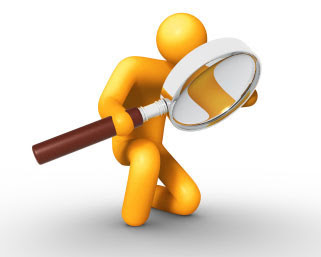 İhmal ve İstismarı Bildirme
Çocuk İstismarı veya İhmalini Nasıl İhbar Edilir?
Bildirimi/İhbarı kim yapar?
Eğer durumdan emin değilseniz ama şüpheleniyorsanız yine de ihbar etmeli misiniz?
İhbar sırasında ne gibi bilgilere sahip olmak gerekir?
İhbarda bulunduktan sonra ne olur?
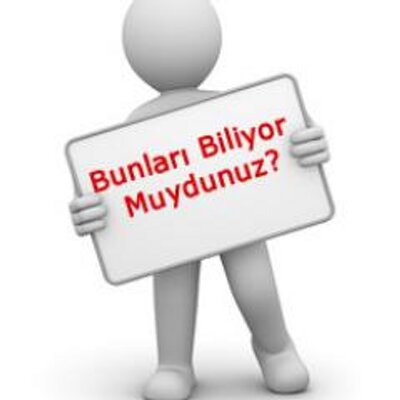 Ebeveynlere Öneriler
Çocuğunuzla iyi bir iletişim içinde olun. Ailesiyle sağlıklı iletişim kurabilen, sevgi saygı ortamında büyüyen çocuklar hem istismara uğrama konusunda daha az risk taşırlar, hem de başlarına gelen olumsuz olaylarda ailelerinden destek isteyebilirler. 
Çocuğunuzun öğretmeni, danışmanı ve okul müdürüyle tanışın. Okulun istismar konusundaki politikalarını öğrenin ve bu politikaların doğru uygulanması için işbirliği yapın.
 Çocuğunuzun sağlıklı arkadaşlıklar geliştirmesine yardımcı olun. Kalabalık içinde olmak güven verir ve zorbalar arkadaş çevresi olan çocukları daha az hedef seçerler.
Çocuğunuza şiddetin kabul edilemez olduğunu öğretin. 
Çocuğunuza istismarı nasıl şikayet edeceklerini öğretin. Kendiniz de bu durumlarda nereden yardım istenebileceğini öğrenin.
(İHD, 2008)
Aileleri Güçlendirme Yöntemleri
İletişim kurun
Sorunlardan dersler çıkartın
Birlikte zaman geçirin
Ailece eğlenin
Sevginizi ve ilginizi gösterin
Aylık Etkinlik Takvimi
(İHD, 2008)